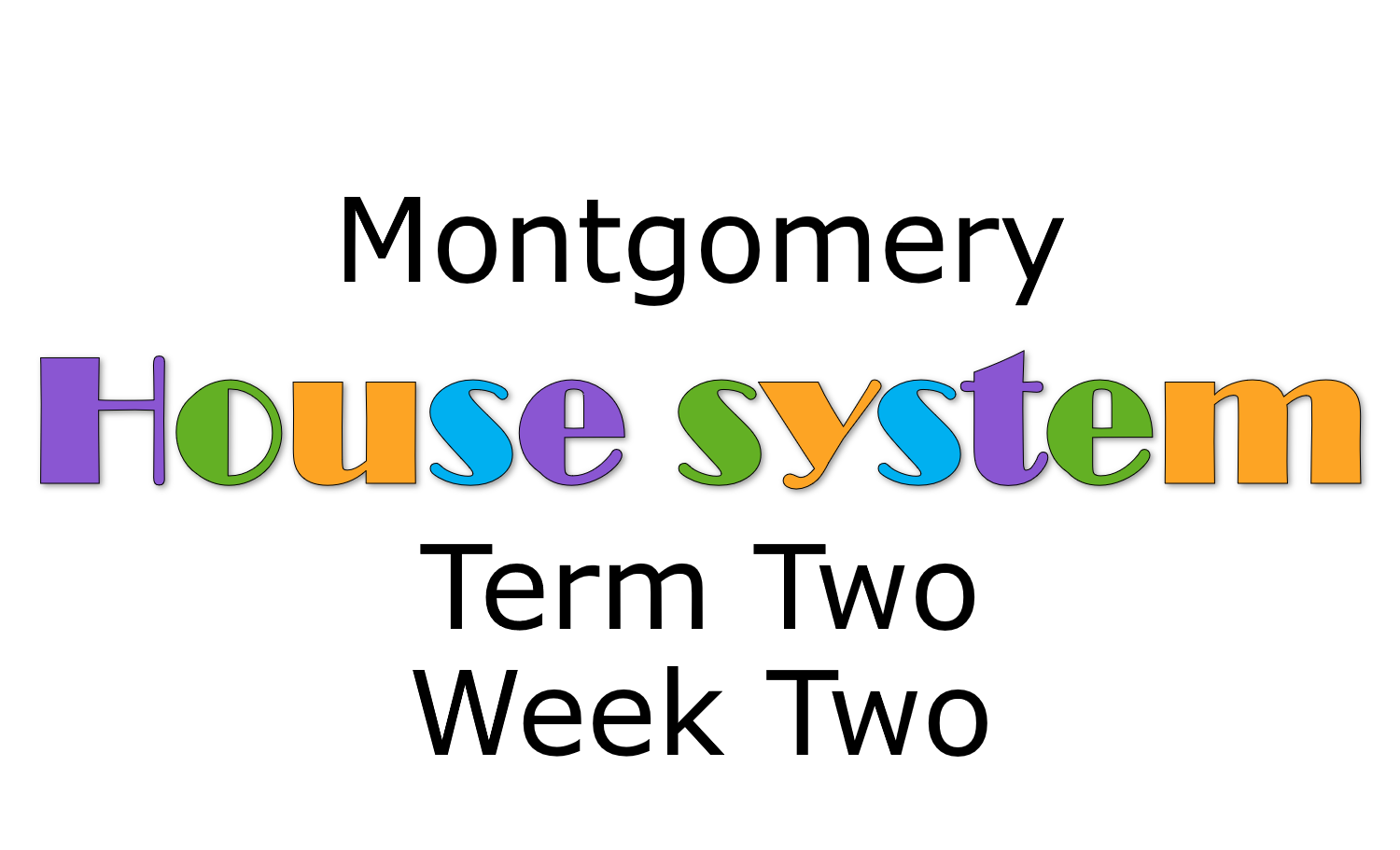 Montgomery Term TwoWeek Two
Term Three 
Week Five
18th – 22nd May
T
S
A
R
M
Kindness Calendar. Be Kind to our homes
What will be your resilience move this week?
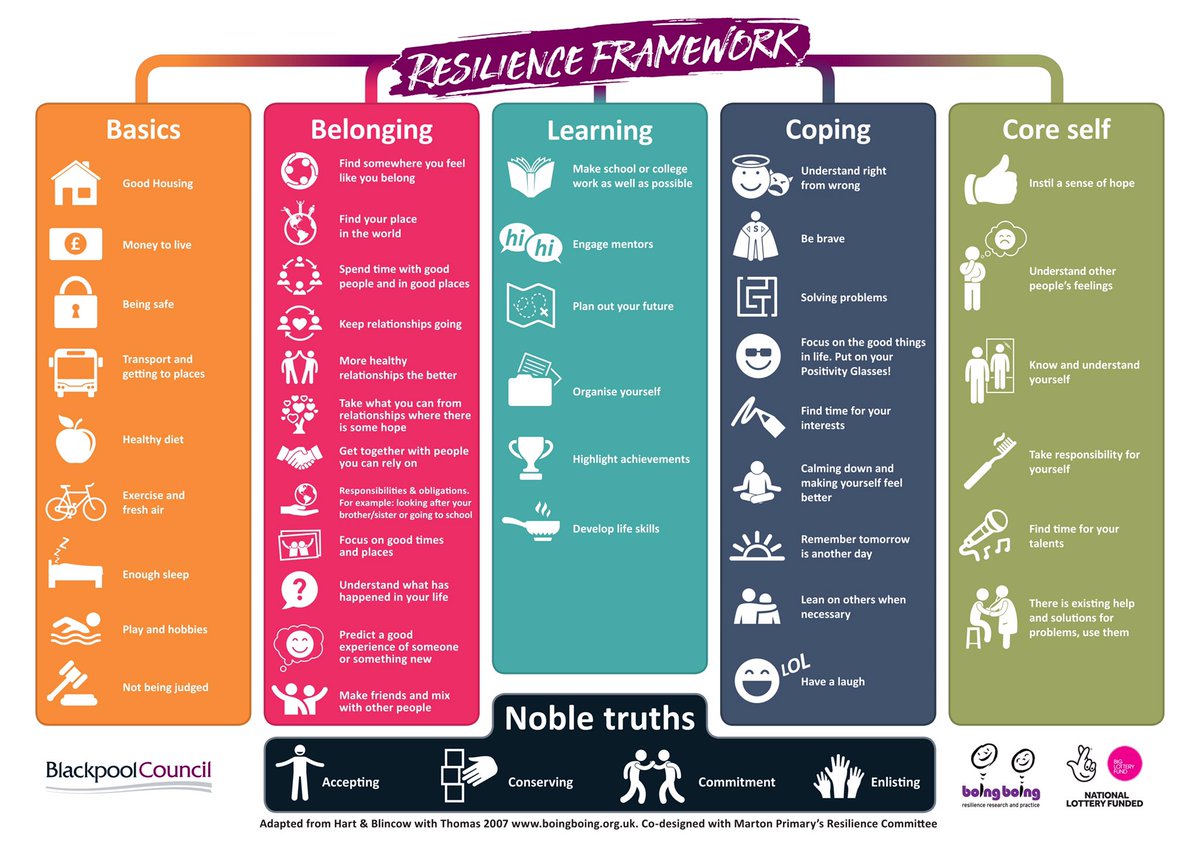 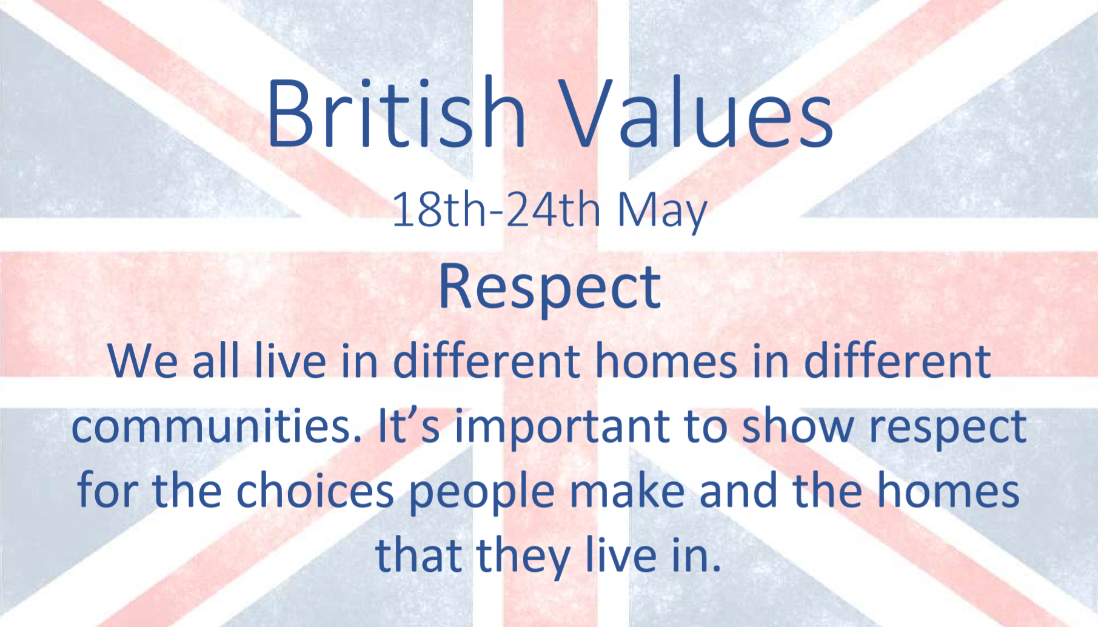 Where we live…
An Italian architect is planning a city of skyscrapers! Luca Curci said that he wanted to build four self-sufficient, interconnected towers with trees, wildlife and farms.  He claimed that his buildings, for 200,000 people, would be the best way to tackle population growth, pollution and poverty. He says his project, The Link, could save the world and halt urban sprawl. He says, “We need a sustainable vision, my towers are designed to encourage a sense of community.” He envisages communities rising 300 floors with shops, cafés and recreation areas with homes, complete with solar panels. Trees and plants would recycle all the carbon dioxide produced. Curci’s towers have a horse-shoe shape to create wildlife havens. The blocks would gain stability from their conical form. The communities would be self-sufficient with farms on lower floors. 
 
This week’s news story: https://yhoo.it/2SuVM5G
 This week’s useful video: https://bit.ly/2KXsw38
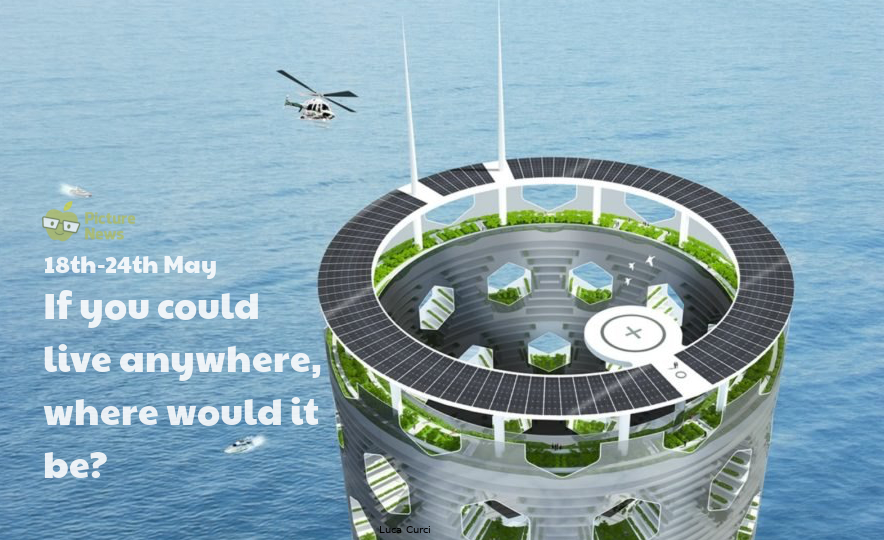 Do you think it is a good idea? Would you like to live there?
Do you think it’s likely this is how lots of people will live in the future? Why?

What do you think is the biggest single factor in deciding where to live? 

If you have to use three adjectives to describe your ideal home, what would they be and why?  

How is the transport around where you live? Do you need to travel by car or is there public transport, or can you walk to most places?
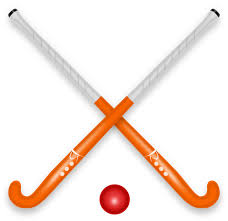 HOUSE
L
E
N
E
L
A
C
H
G
School Games Virtual Competition Programme 
Closing date of Friday 12 June
Passing a rugby ball accurately into a wheelie-bin from the greatest distance! 
You’re allowed to tilt the bin to make it easier!

Also ‘keep a ball up with a hockey stick the longest’ 
Use a bigger ball to help make it easier!

The school with the most entries wins the Lancashire School Games Prizes and the individuals who can keep it up the longest and with the best trick videos will also win a prize. 

Send a video clip to Mrs Campbell on M.Campbell@Montgomery.fcat.org.uk
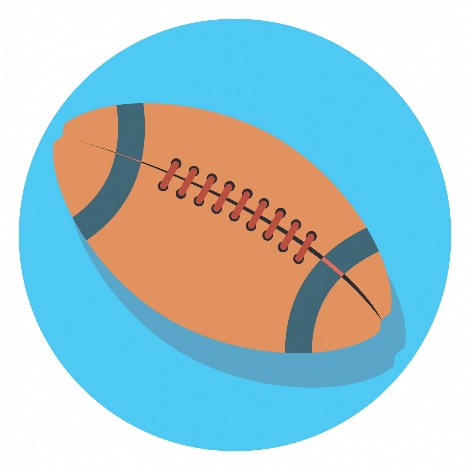 HOUSE
L
E
N
E
L
A
H
G
C
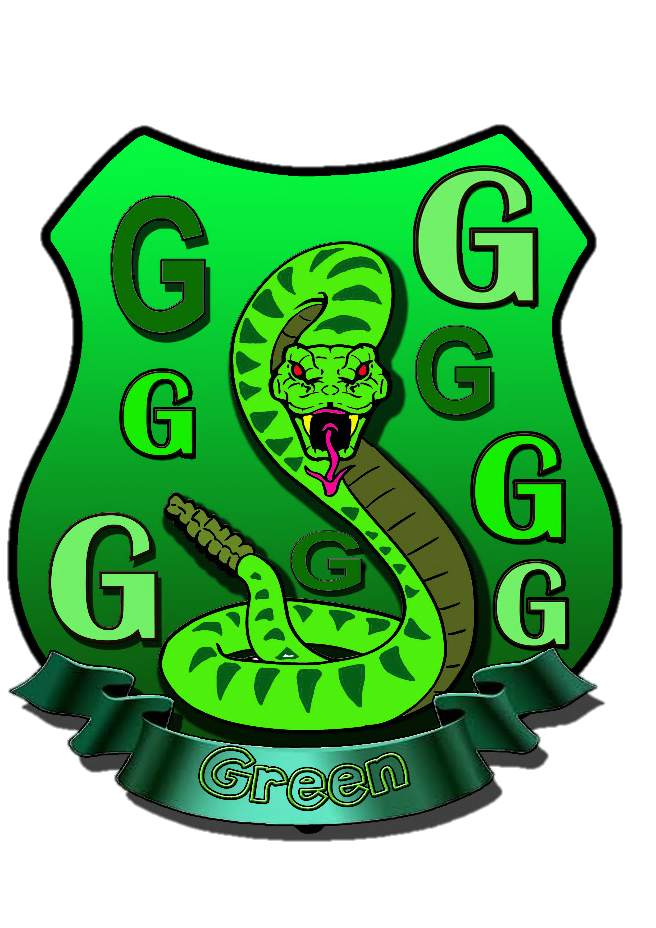 Well Done Green House Winners for sending the most VE Day entries to the house Instagram account @Monty_House_System!
1st-40 PTS Green House 2nd- 30 PTS Blue House
3rd-20 PTS Orange House
4th-10 PTS Purple House
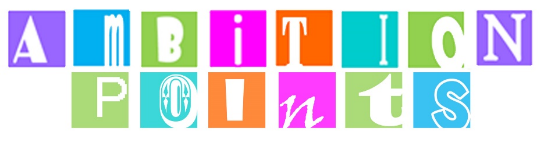 House Points Weekly Totals
184 Points
263 Points
261 Points
235 Points
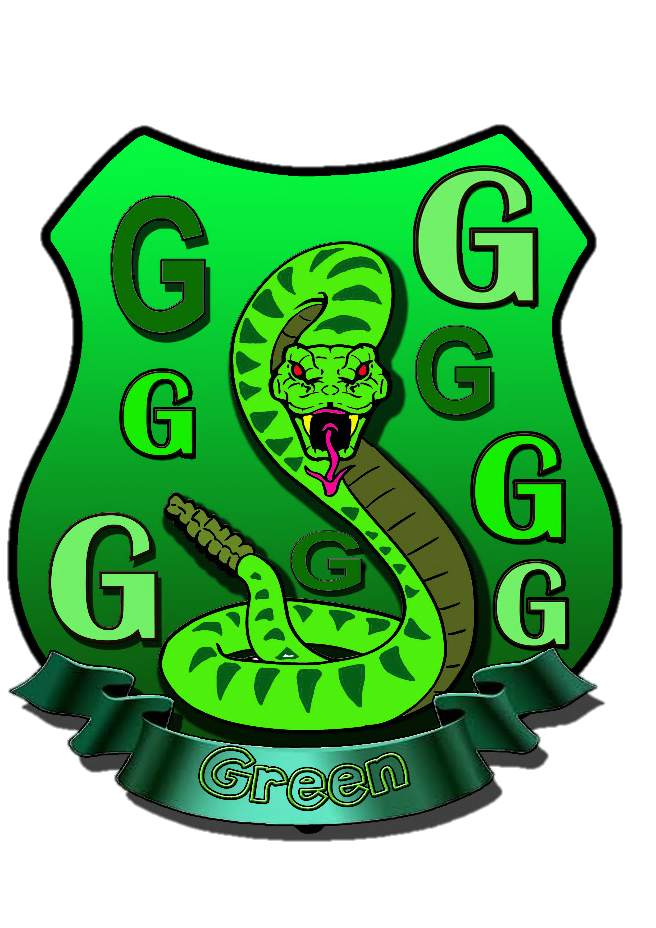 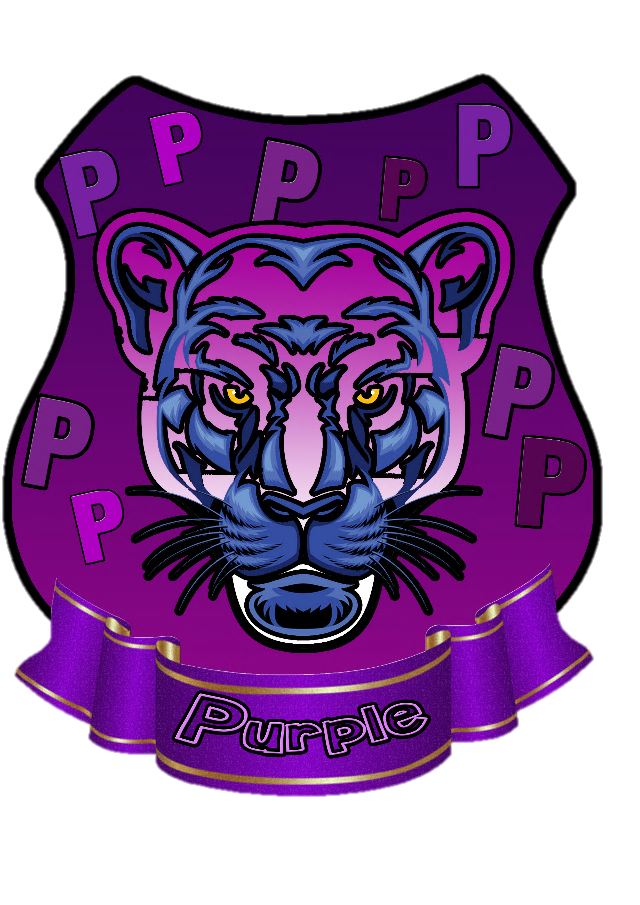 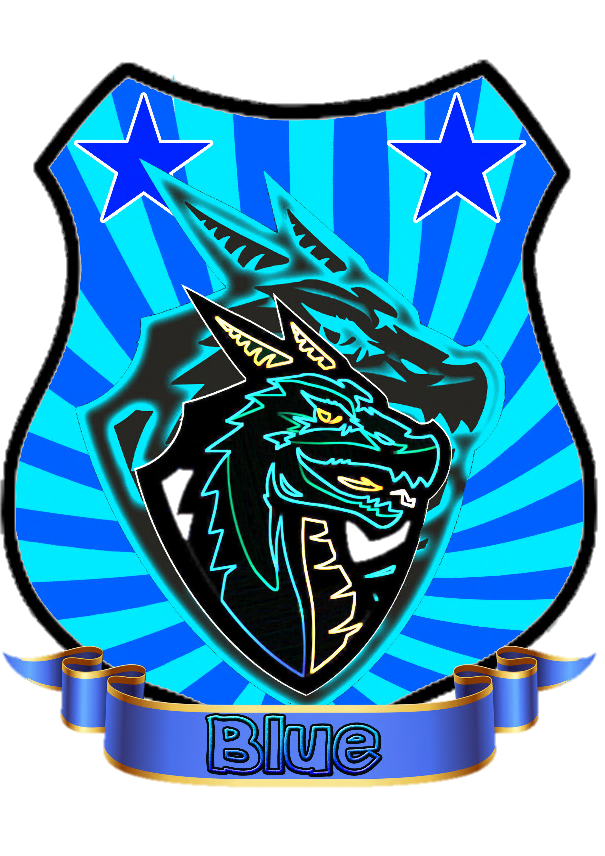 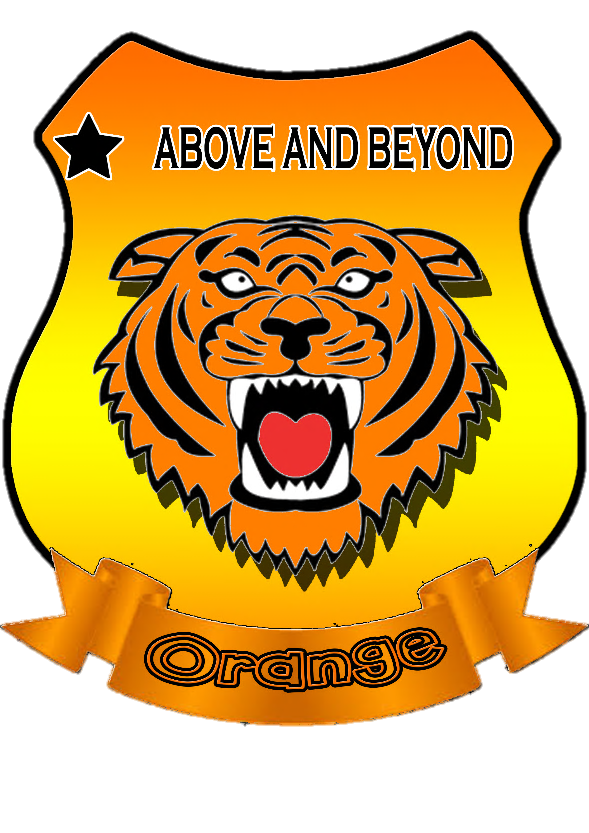 10
30
40
20
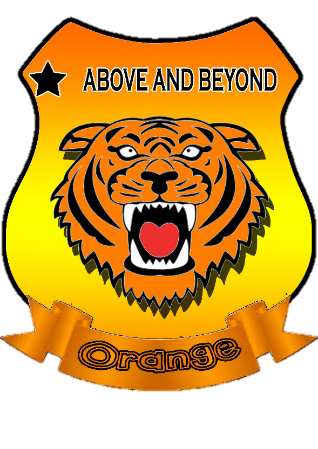 4090
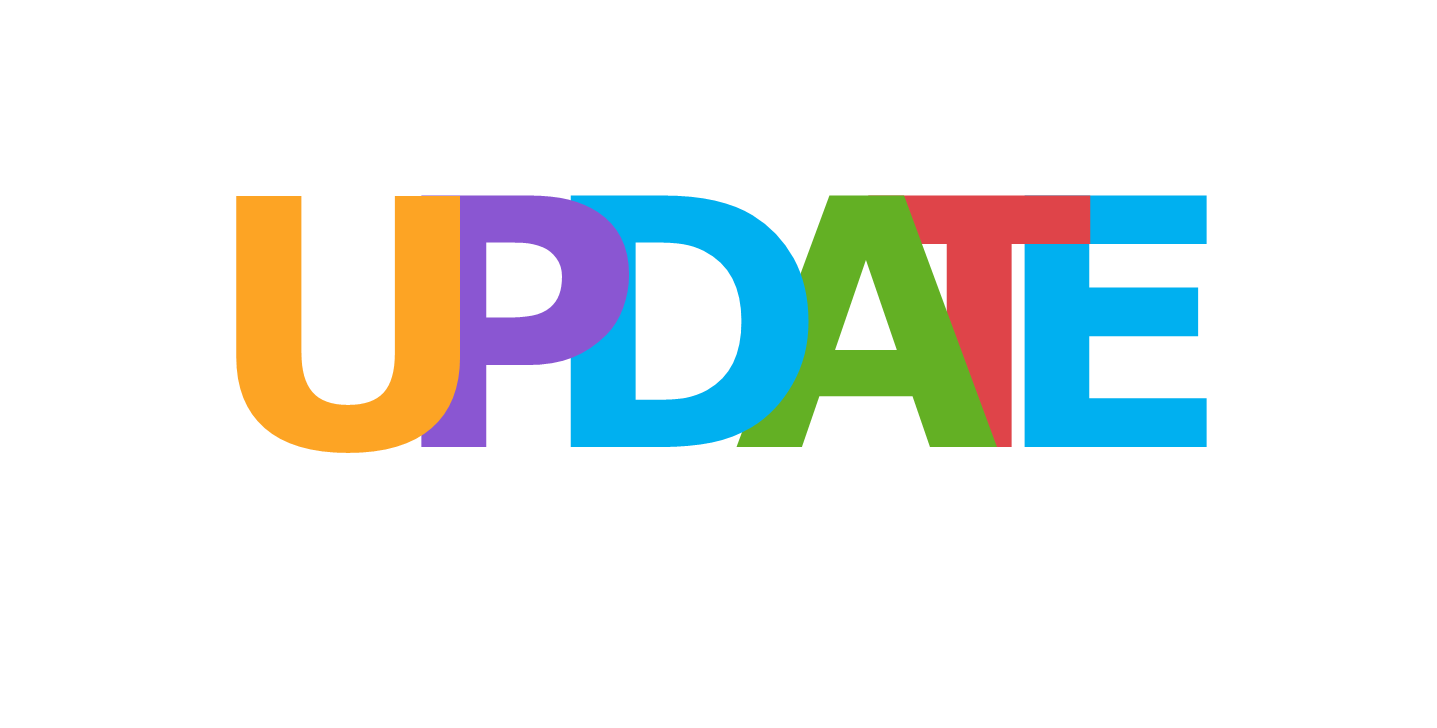 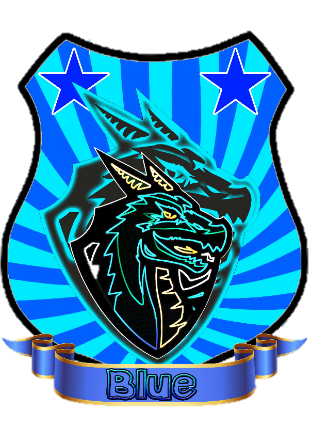 The leader board
3580
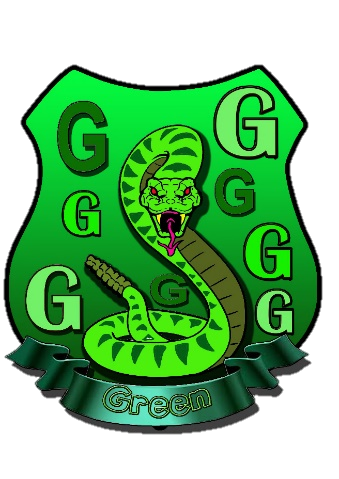 3400
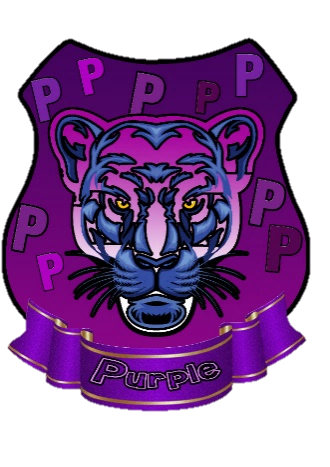 3060
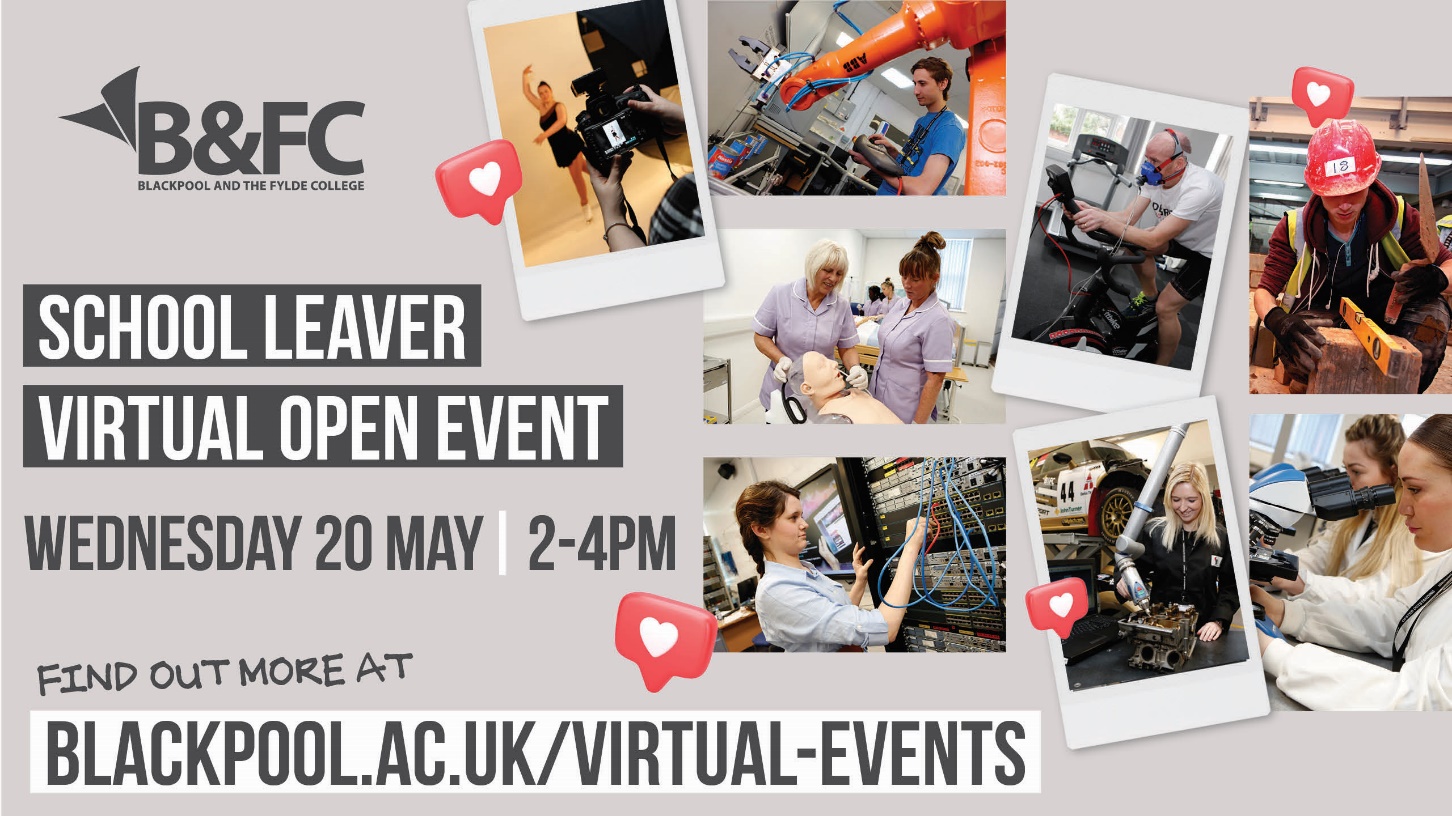 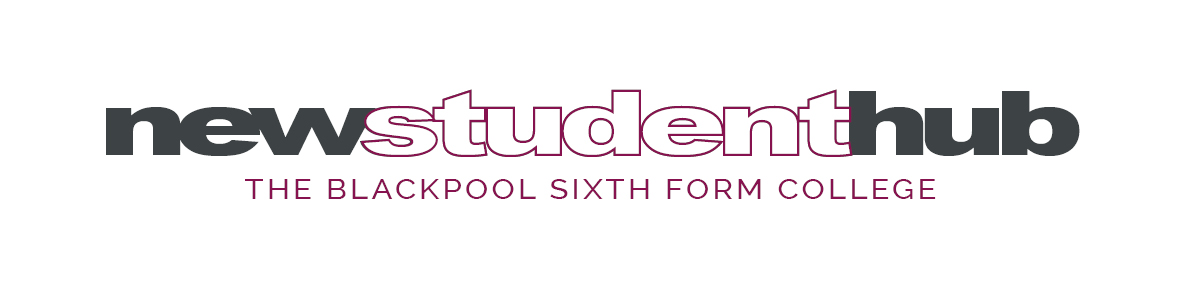 B&FC are now holding weekly virtual open events check out the website above.
Complete some of the suggested activities to help you prepare in the best way possible for your courses at Blackpool Sixth.

https://www.blackpoolsixth.ac.uk/newstudenthub/
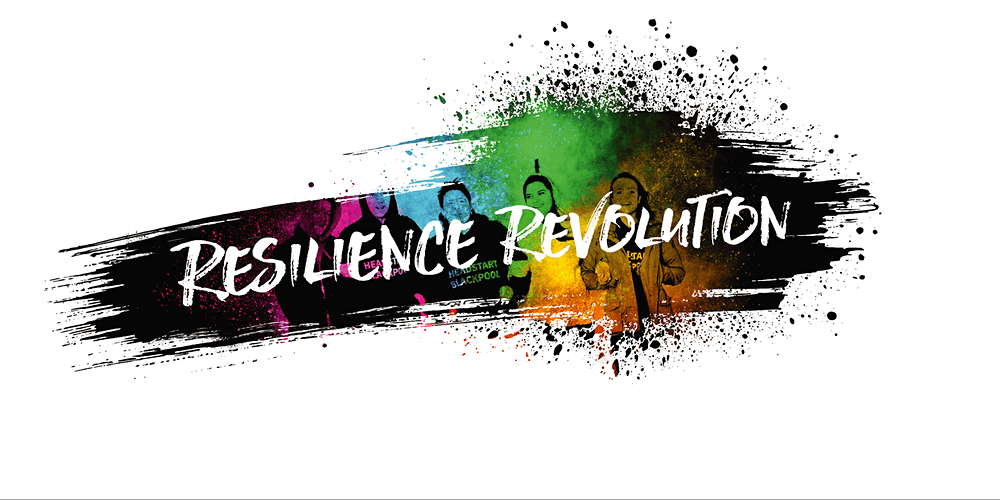 Resilience Revolution Survey on how you feel about returning to school.
Spare 2 minutes to shape your school! By completing this survey, you can help suggest what is needed in your school.
Lots has changed because of coronavirus, so your views are needed now more than ever. 

https://forms.gle/sKoVDF5w8D7ifPZF6

If you would like to get more involved in the Resilience Revolution, you can get in touch with the youth engagement team by emailing sam.richardson@blackpool.gov.uk
Best Apps for Managing Heart Health at Home
In today’s newsletter, we look at some of the best apps for heart health. After using the COVID-19 App Formulary, Dr Tom Micklewright gives another personal, practical view on three apps which can help patients better manage heart health at home.
Details of a webinar in a COVID-19 series, taking place on 27th May: Apps for Managing Patient Heart Health at Home. Register for free to join the session, with guests from top-scoring app developers.
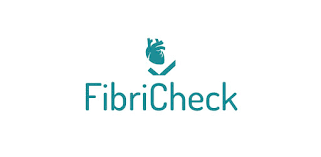 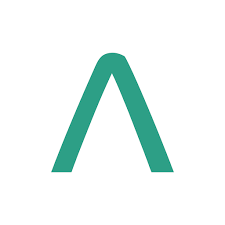 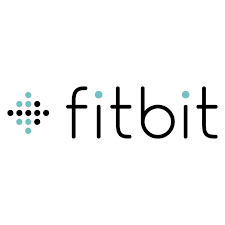 Kardia App Review Here
FibriCheck  App Review Here
Fitbit App Review Here
E
N
I
L
O
N
Work can be found on Class Charts and Google Classroom.

If you need to contact a teacher – you can find email addresses on the school website
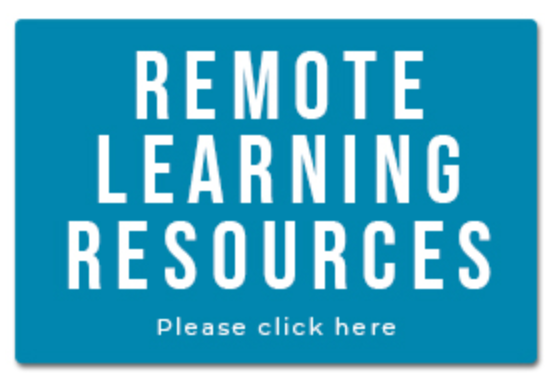 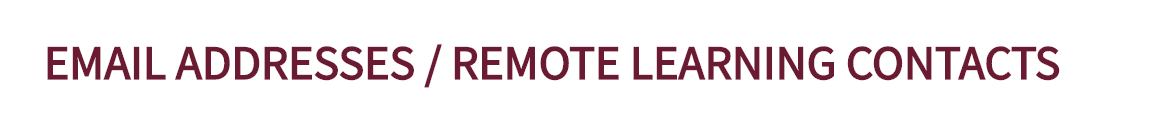